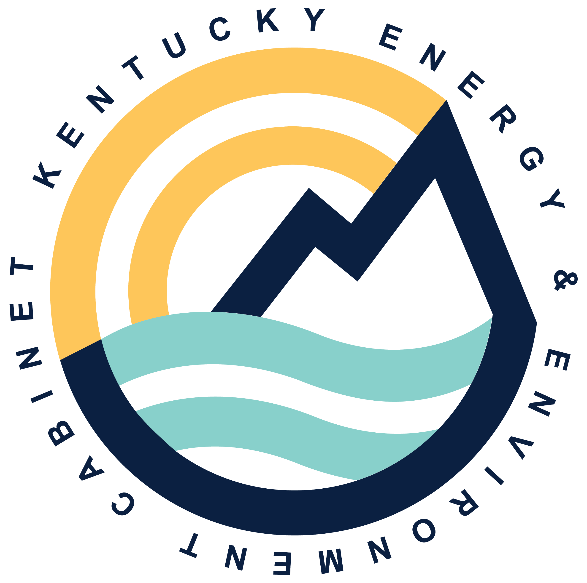 Tobacco Settlement Oversight
Paulette Akers, Director
Kentucky Division of Conservation
November 2019
State Cost Share Summary
Originally established in 1994 and funded from General Funds and pesticide Product Registration Fees
Starting in 2000, the program was funded through Tobacco Master Settlement Agreement Funds
Provides financial assistance to farmers at a 75% reimbursement rate for those implementing best management practices on their farms with the assistance of local conservation districts
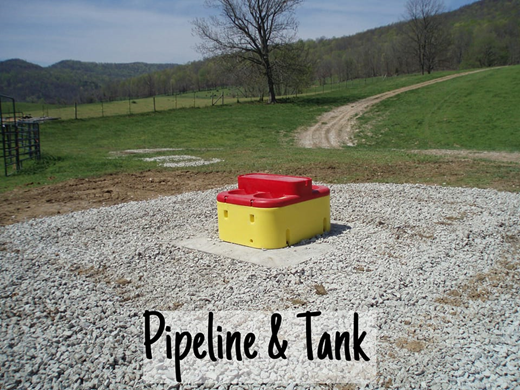 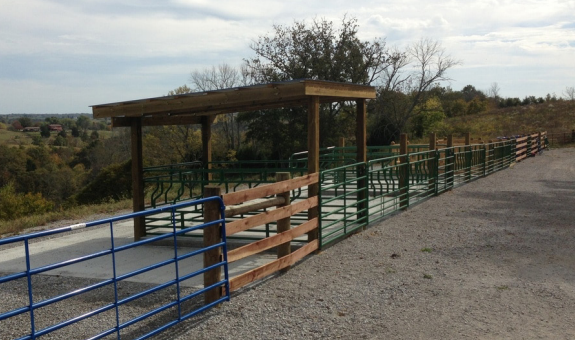 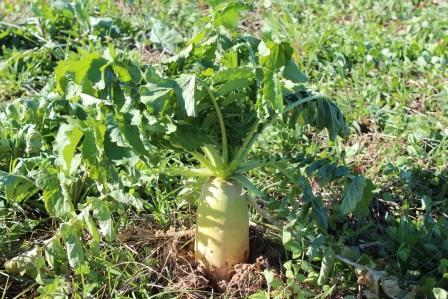 [Speaker Notes: First few slides are going to be based on a summary of all the years and then we will get into this year specifically]
[Speaker Notes: More than $161 million dollars have been approved for use by Kentucky farmers in the past 25 years. It is larger than the total appropriations over that time because it is hard to give out money.]
Why is it hard to give out money?
FY15 cost share data
16% canceled
11% overestimated
$4,885,627 approved and only $3,526,410 paid out
FY16 cost share data
13% canceled
23% overestimated
$8,904,428.13 approved and $5,733,397.55 paid out
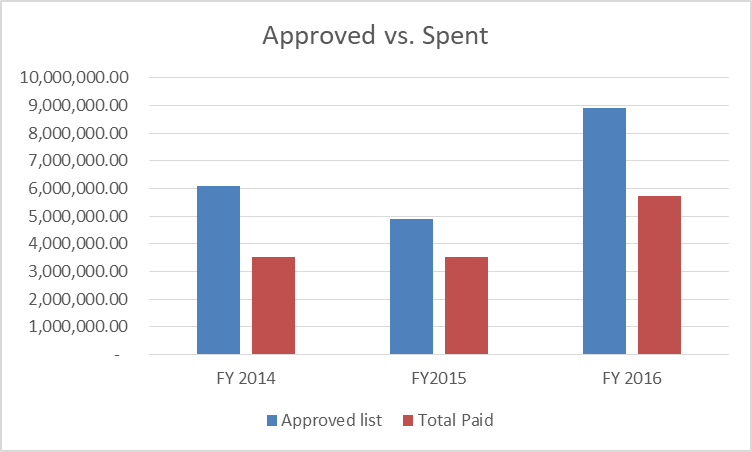 FY 17 Approved in September 2018
Requests 1242 individuals and $8,961,250.78
Approved 942 individuals and $6,011,372.44
Delay in award because of web tool
At one year
10% canceled
39% paid
$3,124,135.25 still to be paid
[Speaker Notes: Web tool provides greater transparency and less clerical error]
State Cost Share Projects MoneyFY 17 Funds
FY18 Approved in February 2019
Requests 541 individuals and $4,051,130
Approved 403 individuals and $2,469,726.78
At 8 months
3% canceled
21% paid
$1,879,736.26 still to be paid
State Cost Share Projects MoneyFY 18 Funds
FY19 Approved in July 2019
Requests 784 individuals and $5,967,738.50
Approved 722 individuals and $4,523,347.81
At 3 months
2% canceled
5% paid
$4,221,575.02 still to be paid
[Speaker Notes: Many waiting for design plans from technical staff, also paid for more pasture renovation due to the wet winters.]
State Cost Share Projects MoneyFY 19 Funds
25-year Total Applications Approved
25-year Total Dollars Approved
[Speaker Notes: Slightly different since animal waste structures are funded at a higher rate than other practices, so areas of animal ag may receive more money with an equal number of projects.]
Account balance
$12,504,033.40 currently in the cost-share portion of the account
$3,124,135.26 obligated from FY17
$1,879,736.26 obligated from FY18
$4,221,575.02 obligated from FY19
$250,000 required contingency fund set aside
$3,028,586.81 available funds for January 2020 funding cycle
Demonstration of Need
Calendar year 2018
Requests 1242 individuals and $8,961,250.78
Approved 942 individuals and $6,011,372.44
Calendar year 2019
Requests 1325 individuals and $10,018,868.50
Approved 1125 individuals and $6,993,074.59
Additional projects funded to help repair pastures damaged by wet weather
Calendar year 2020
Only $3,028,586.81 available. At least $4,000,000 needed to meet current demand.
Calendar year 2021
Assuming carryforward from canceled projects, will need at least $5,000,000 to meet current demand.
Future
Regulation revision changing the funding cap of $7,500 ($20,000 for animal waste storage) to across the board $20,000
Partnerships
Conservation District staff
Division of Water to determine priority areas
Regional Conservation Planning Project Managing Poo – Kentucky Beef Network and Kentucky Dairy Development Council 
Natural Resources Conservation Service – technical assistance
[Speaker Notes: In the last three funding cycles, 49-53% of the awarded applicants were restricted by the practice cap.]
Contact Information
Paulette.Akers@ky.gov
502-782-6300
Kentucky Division of Conservation
300 Sower Blvd, 2nd floor
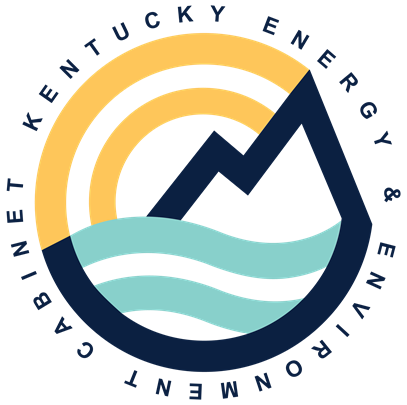 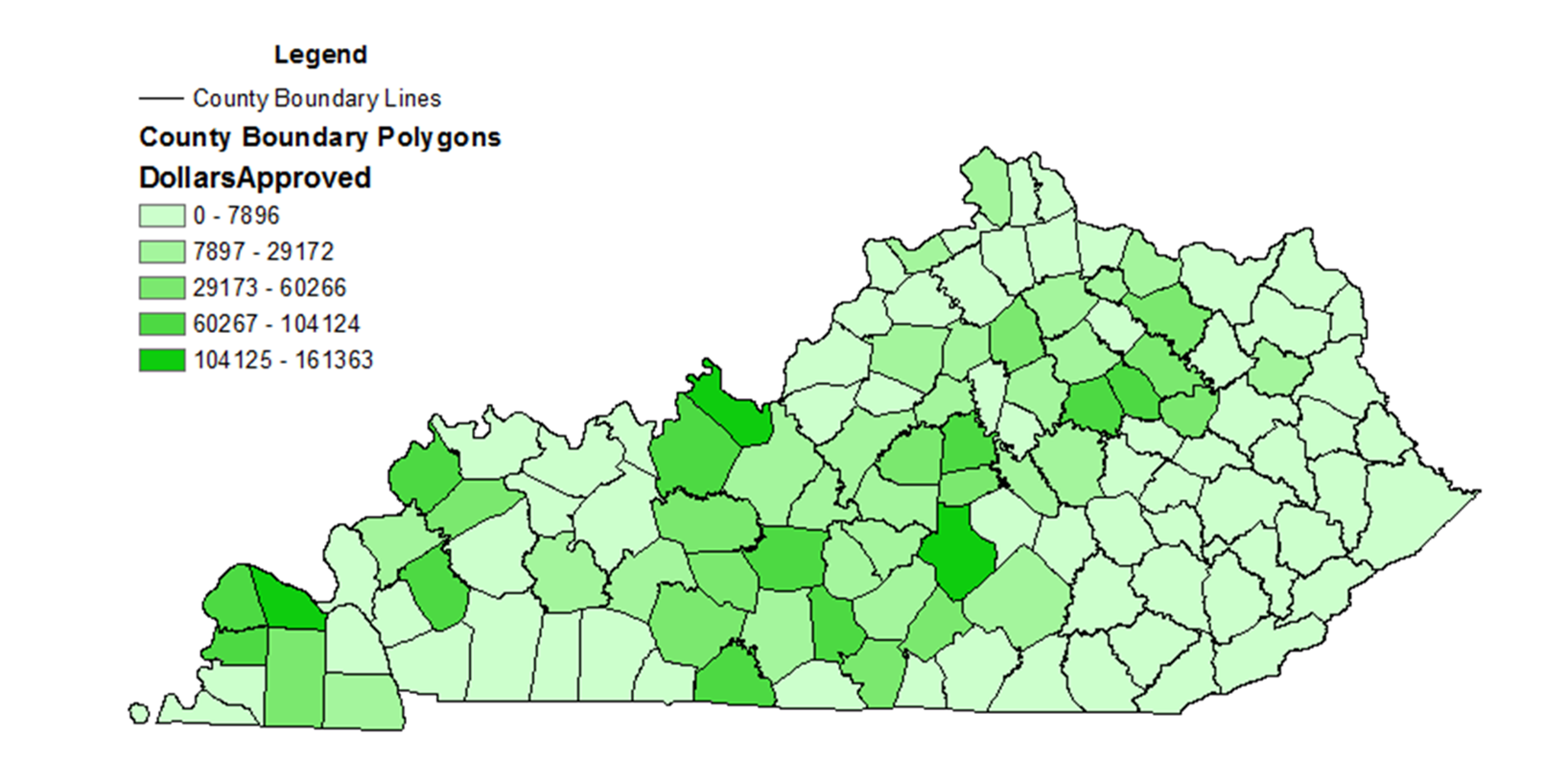 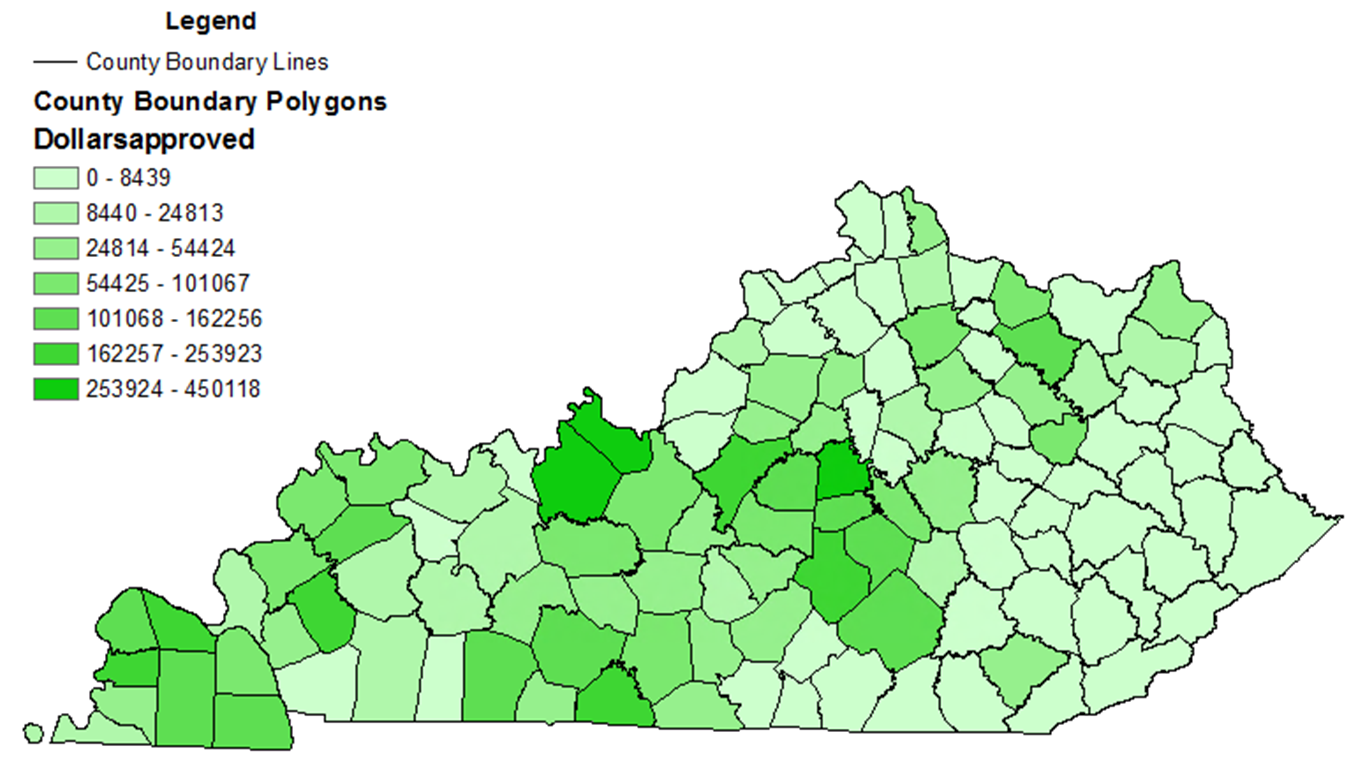 FY17
FY18
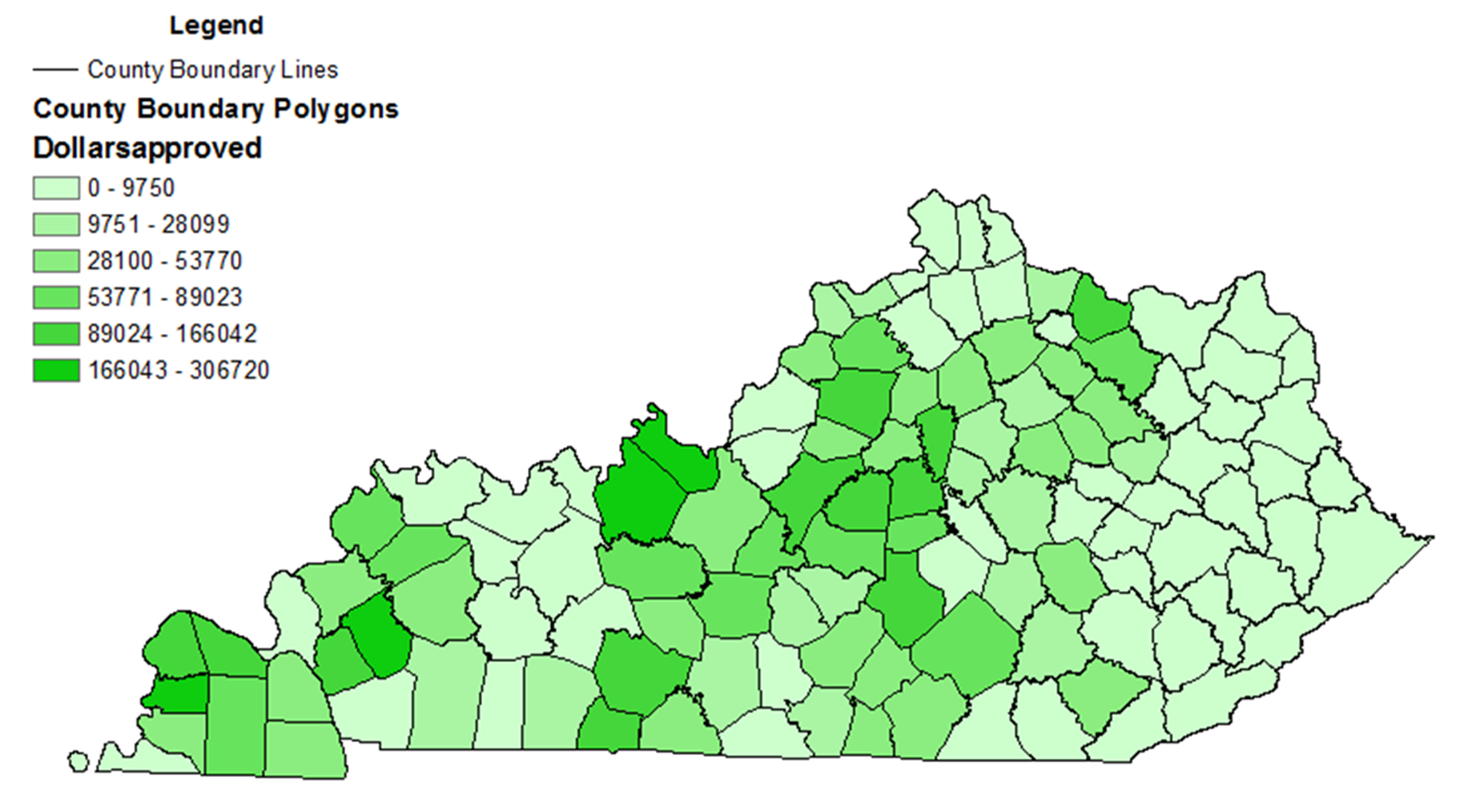 FY19
Does Cost Share Improve Water Quality?
Implemented practices make a difference on the scale of that farm
Only 1-2% of farmers receive state cost share in a year
Legacy sediments in the stream channel
[Speaker Notes: Small amount of money over a large area where there have been decades of land use.]
Success Story
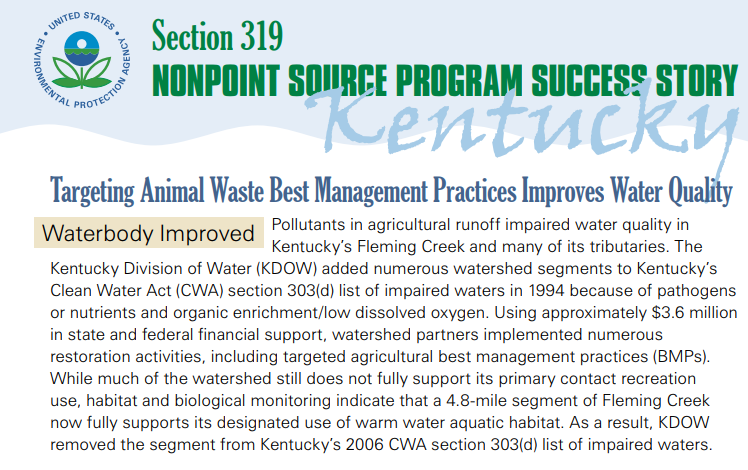 Fleming Creek
$1,408,288 in state cost share funds between 1991 and 2007
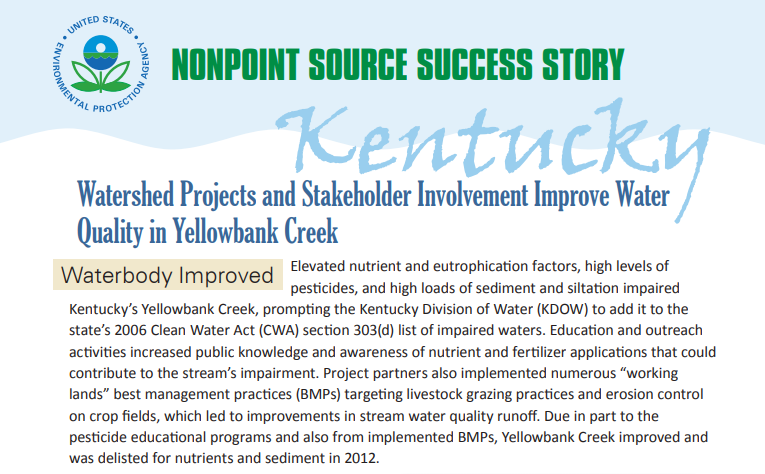 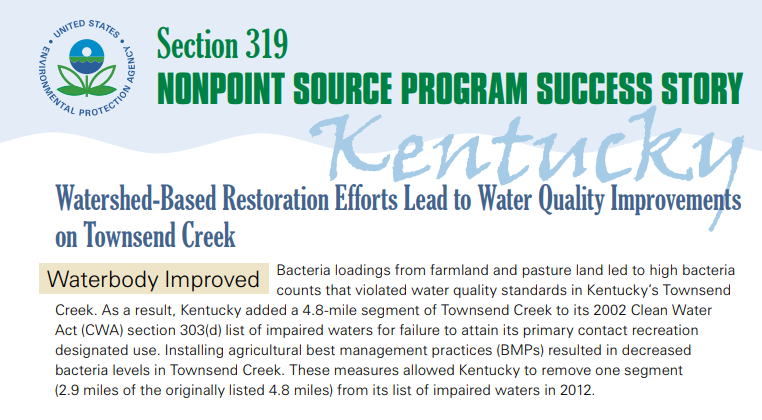 [Speaker Notes: Townsend Creek had conservation district staff providing assistance]